İKT 216İktisadi Düşünceler TarihiAnkara Üniversitesi SBF II. Sınıf İktisatDers 1aAltuğ Yalçıntaşaltug.yalcintas@politics.ankara.edu.tr
Kuramlar evrilir.
Yazı evrilir.
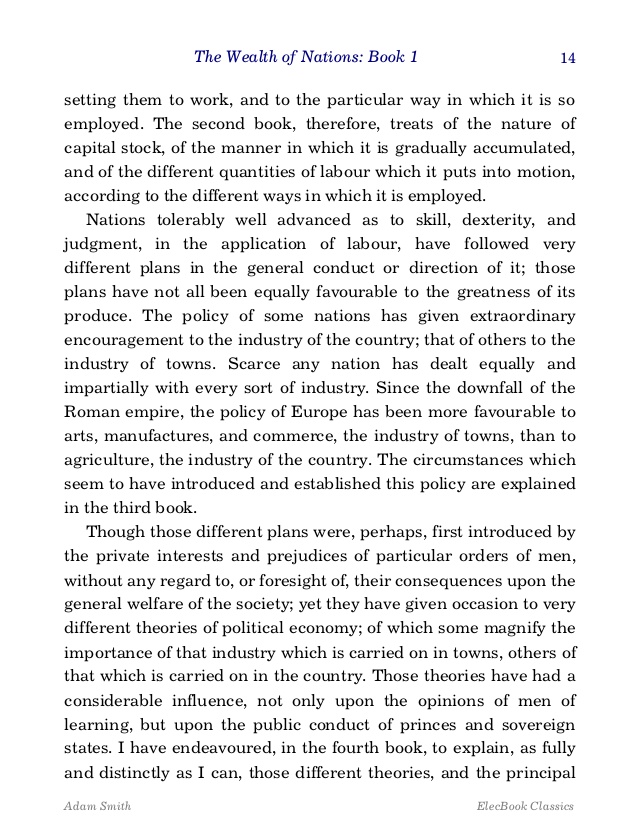 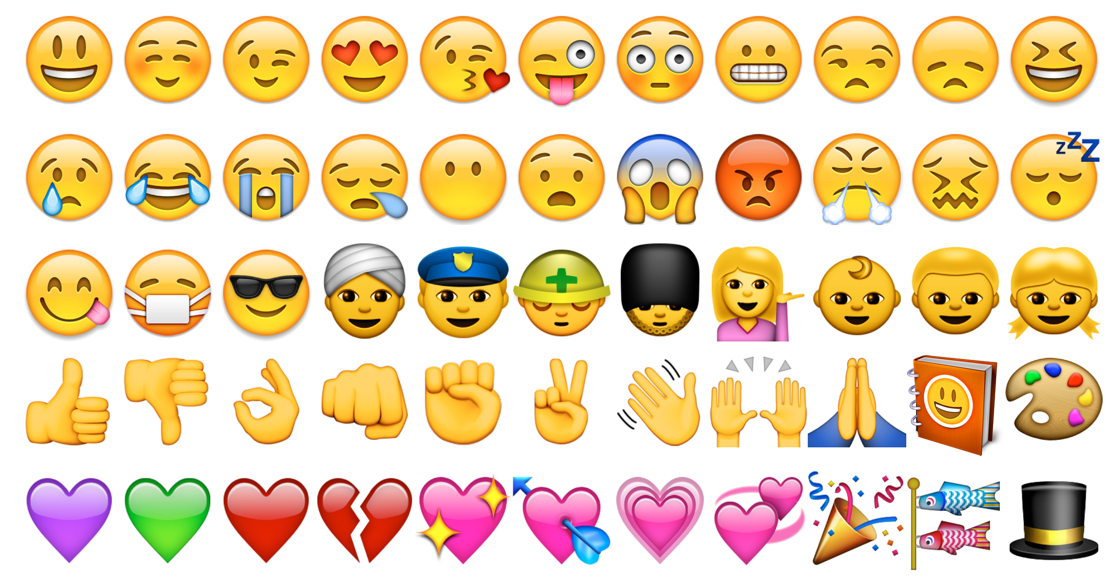 http://www.openculture.com/2019/01/the-evolution-of-the-alphabet.html?utm_content=buffereb282&utm_medium=social&utm_source=twitter.com&utm_campaign=buffer
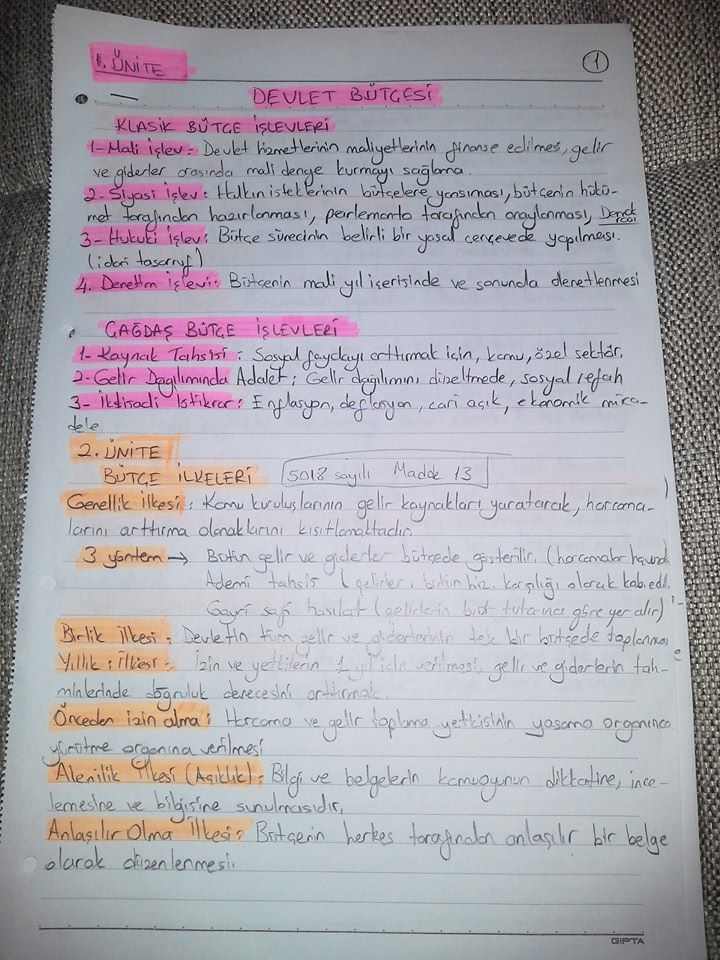 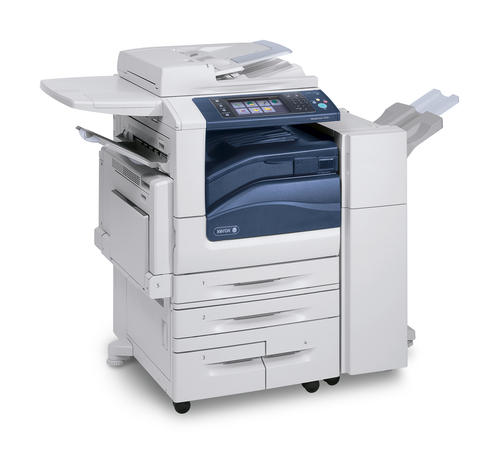 Kaynak: International Institute of Social History, Amsterdam
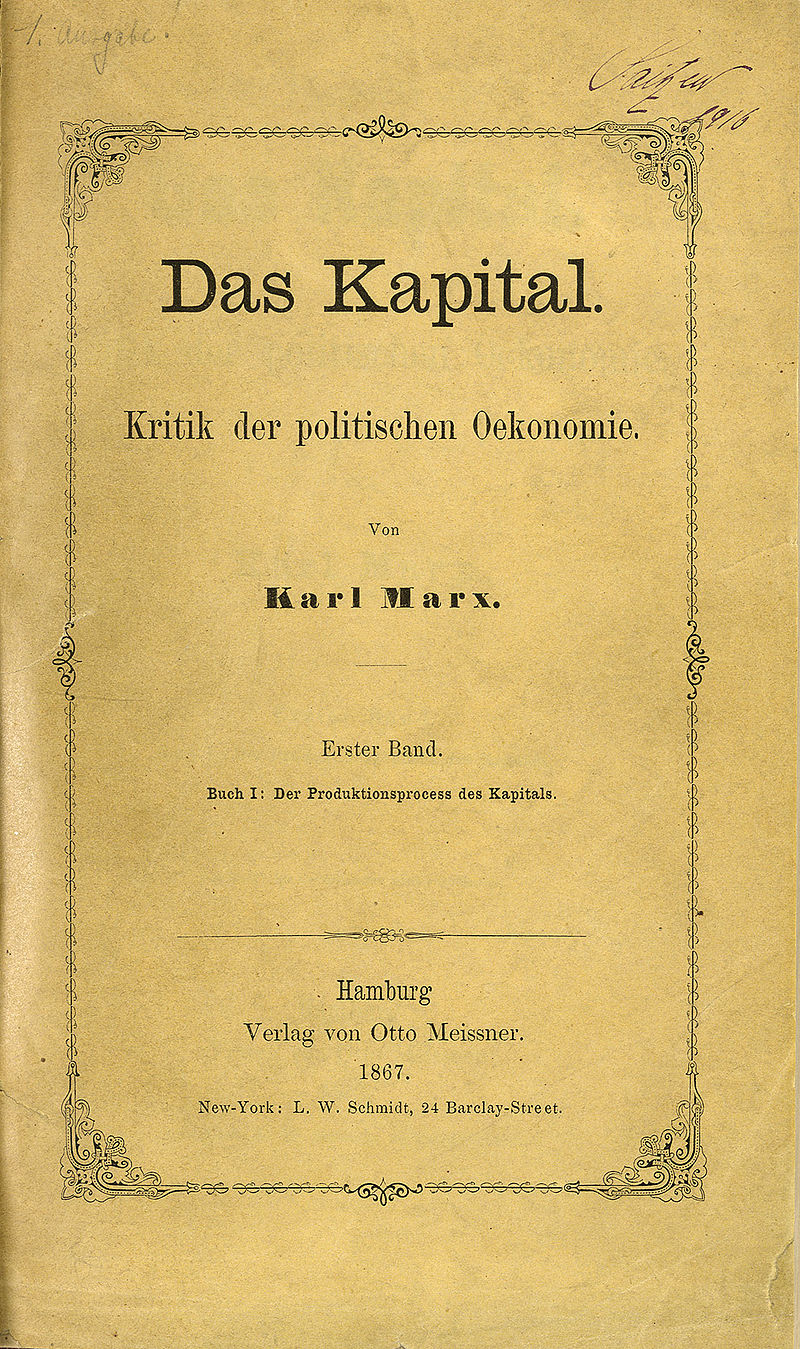 Teknoloji evrilir.
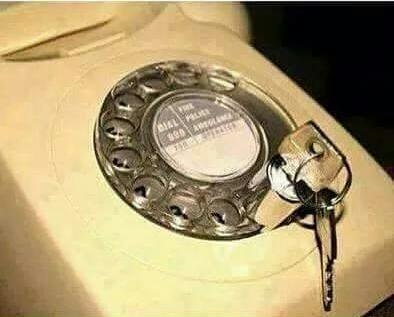 Bilgisayar – computer
“Computer” kelimesi ilk defa 17. yüzyılda
“Bilgisayar” kelimesi ilk defa 1969, Aydın Köksal, elektronik yüksek mühendisi
Analytical Engine, Charles Babbage, 1837. Kaynak: https://www.computerhope.com/jargon/a/analyten.htm
İlk IBM Bilgisayar, 1981. Kaynak: https://www.computerhope.com/issues/ch000984.htm
Kuramlar evrilir.
Kuramlar Evrilir
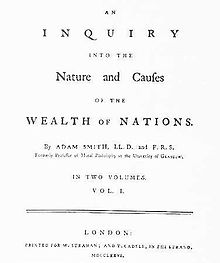 Adam Smith, The Wealth of Nations, 1776
Kuramlar Evrilir
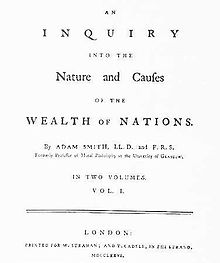 Sakızlı Ohannes, İlmi Serveti Milel, 1897
Adam Smith, The Wealth of Nations, 1776
Kuramlar Evrilir
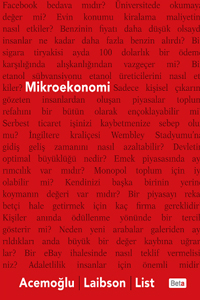 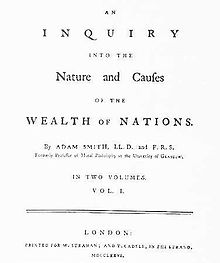 Sakızlı Ohannes, İlmi Serveti Milel, 1897
Acemoğlu vd., Mikroekonomi, 2016
Adam Smith, The Wealth of Nations, 1776
Kuramlar Evrilir
Kuram: Açıklama yapmamızı sağlayan, içinde nedenselliklerin olduğu hikâyeler anlatmamızı mümkün hâle getiren önermeler

Evrim KURAMI
Para KURAMI
Fiyat KURAMI
Artık-değer KURAMI 
…
Patikaya Bağımlılık KURAMI
Tek bir kuram yoktur!
Kuramlar Evrilir
Eğer tek bir kuram olsaydı:

Fikir ayrılıkları, yanlış anlamalar, önyargı, inatçılık, tartışma olmazdı.
Ya Adam Smith ya Karl Marx ya J. M. Keynes ya da F. von Hayek olmazdı.
Yeryüzünde hiç aptal ya da dahi olmazdı.
Dünya durağan bir dünya olurdu
…
Muhtemelen bu dünya anlaşılabilir olmayan bir dünya olurdu.
Türler evrilir.
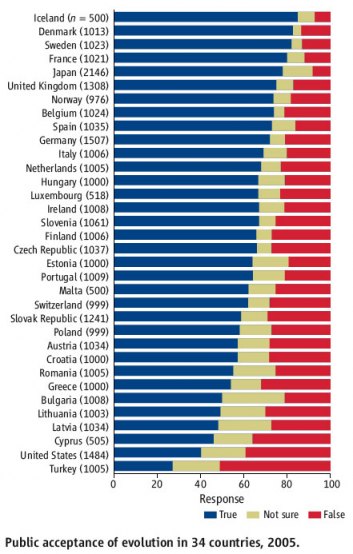 Miller, Scott, and Okamoto. 2006. “Public Acceptance of Evolution” Science 313: 765-766
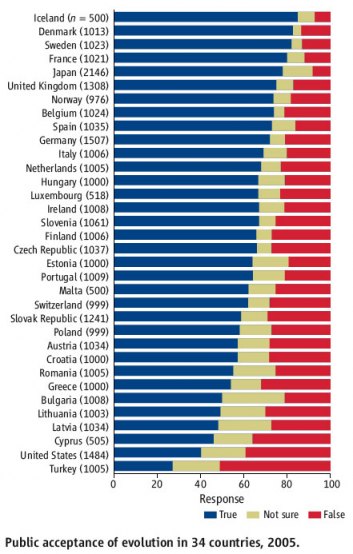 Results of the survey we conducted on 25 September 2014:

A question of perception:

True: 19 / 68 (28%)
Not sure: 12 / 68 (17%)
Not true: 32 / 68 (47%)
Not responded: 5 / 68 (8%)

Results of the survey we conducted on 25 December 2014:

True: 30 / 57 (53%)
Not sure: 10 / 57 (17%)
Not true: 17 / 57 (30%)
Not responded: -
Miller, Scott, and Okamoto. 2006. “Public Acceptance of Evolution” Science 313: 765-766
Calamities of Nature, April 2015: http://www.calamitiesofnature.com/archive/?c=559
Teknoloji evrilir.
Yazı evrilir.
Kuramlar evrilir.

Türler evrilir.
Argümanlar arasındaki asimetri
Kuramlar evrilir
Teknolojiler evrilir
Alfabet evrilir
Diller evrilir
Coğrafya evrilir
Moda evrilir
Sanat evrilir
…
Bir değişme süreci √
Kuramlar evrilir
Teknolojiler evrilir
Alfabet evrilir
Diller evrilir
Coğrafya evrilir
Moda evrilir
Sanat evrilir
…
Bir değişme süreci √
Bir değişmeme süreci ?
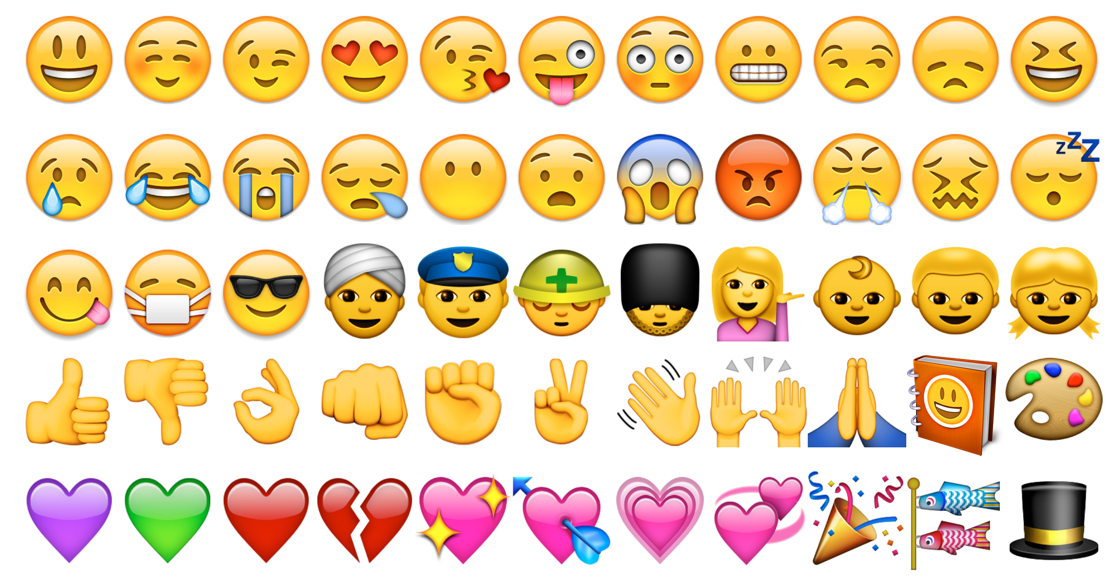 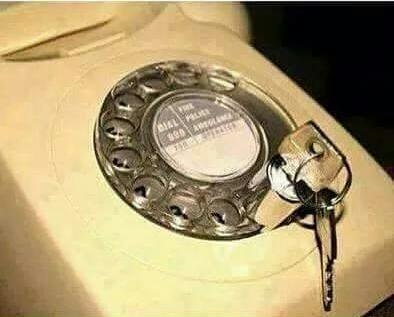 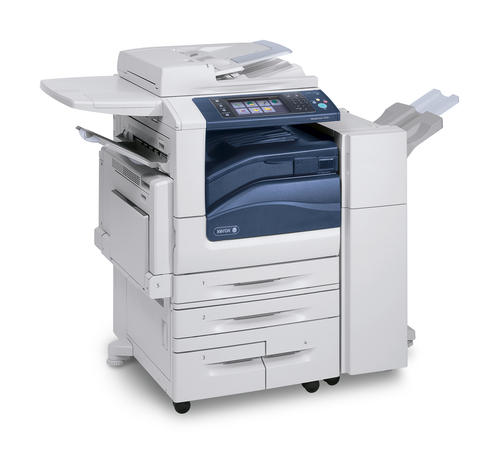 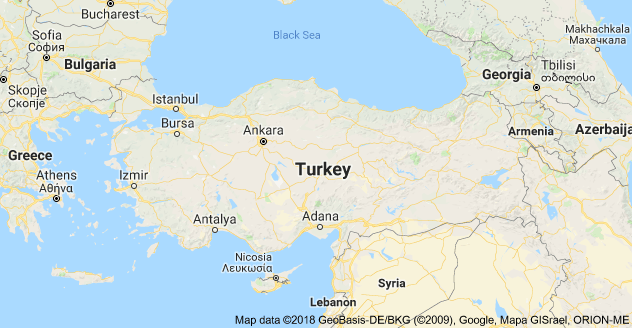 Heraclitus (c. 500 BC)
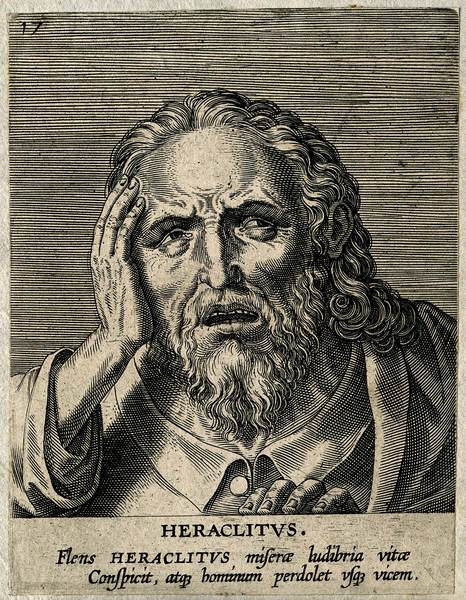 “Bir nehirde iki kere yıkanılmaz”
“Değişmeyen tek şey değişimdir”
Gerçekten değişmeyen tek şey değişim midir?
Hayır, tam olarak değil.
Bazı “şeyler” uzun zaman periyotları boyunca değişmeden kalırlar.

Örneğin: 
Termitler (130 milyon yıl)
Kelebekler (190 milyon yıl)
Süngerler (580 milyon yıl)
…
Cyanobacteria (2.8 milyar yıl)
INERTIA / ATALET
(değişmeme hali)
Gerçekten değişmeyen tek şey değişim midir?
Hayır, tam olarak değil.
Bazı “şeyler” uzun zaman periyotları boyunca değişmeden kalırlar.

Örneğin: 
Azgelişmişlik?
Eşitsizlik?
Adaletsizlik?
…
Sabit fikirlilik?
INERTIA / ATALET
(değişmeme hali)